[Speaker Notes: Hlavní cíl]
Uvědomění
1. problém
2. problém 
	Podnikatelé – OK
	Zač. podnikatelé v krajských městech – OK
	Zač. podnikatelé mimo krajská města – X
	Ne-podnikatelé – X

Rozšíření metodiky, nezisková organizace
Vývoj
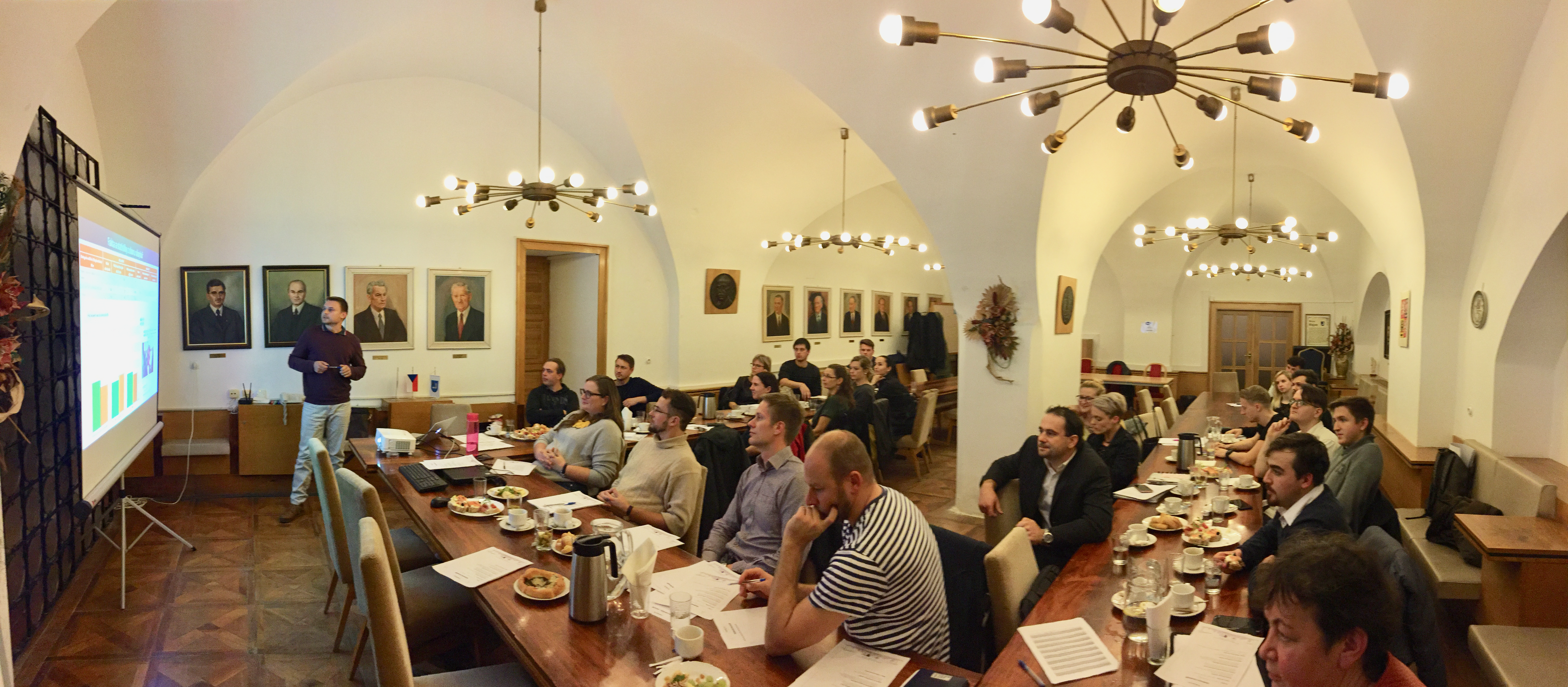 Od měst po vesnice

Od středoškoláků po seniory
Motivy k podpoře podnikavosti

Silnější lokální ekonomika

Pracovní místa a služby

Zamezení odlivu lidí a lákání nových
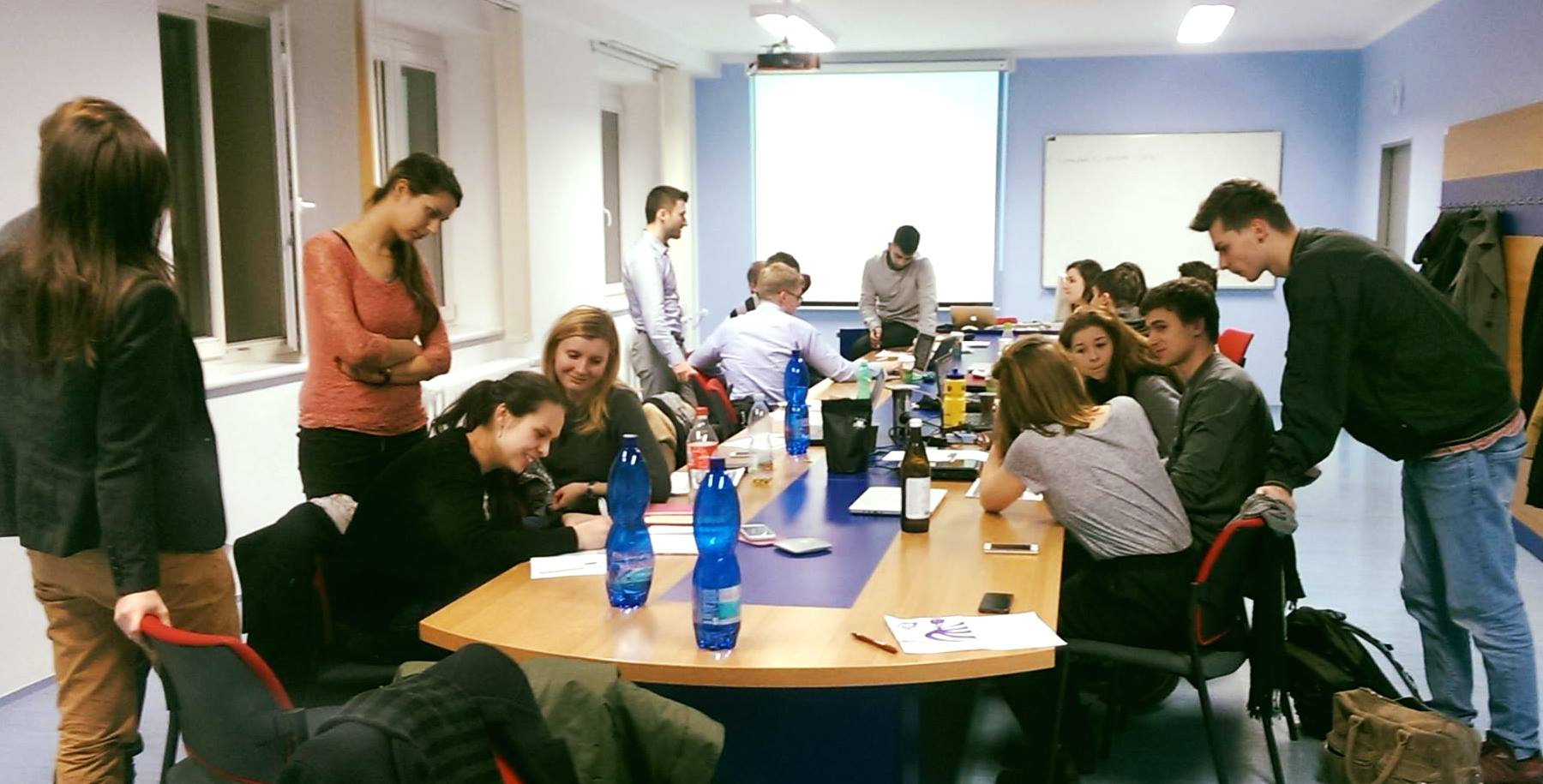 [Speaker Notes: stanovy]
Nápadníci
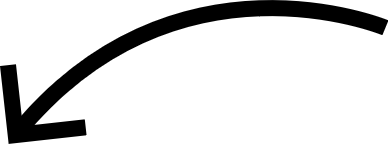 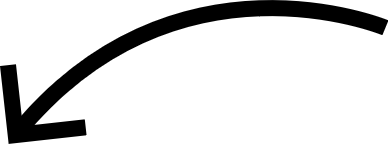 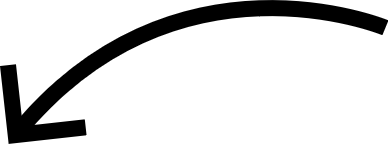 Příběhy
Absolventi
Pravidelné kurzy
Komunita podnikavců
Regionální centrum podnikavosti
Celoroční osvěta
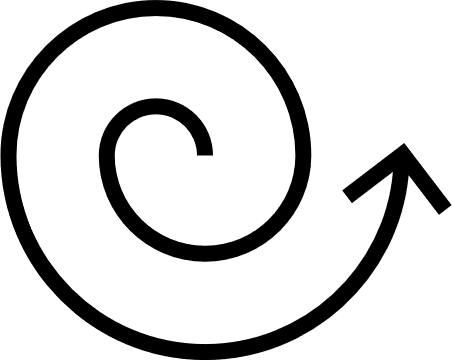 Ukázka firem vzniklých v Kyjově
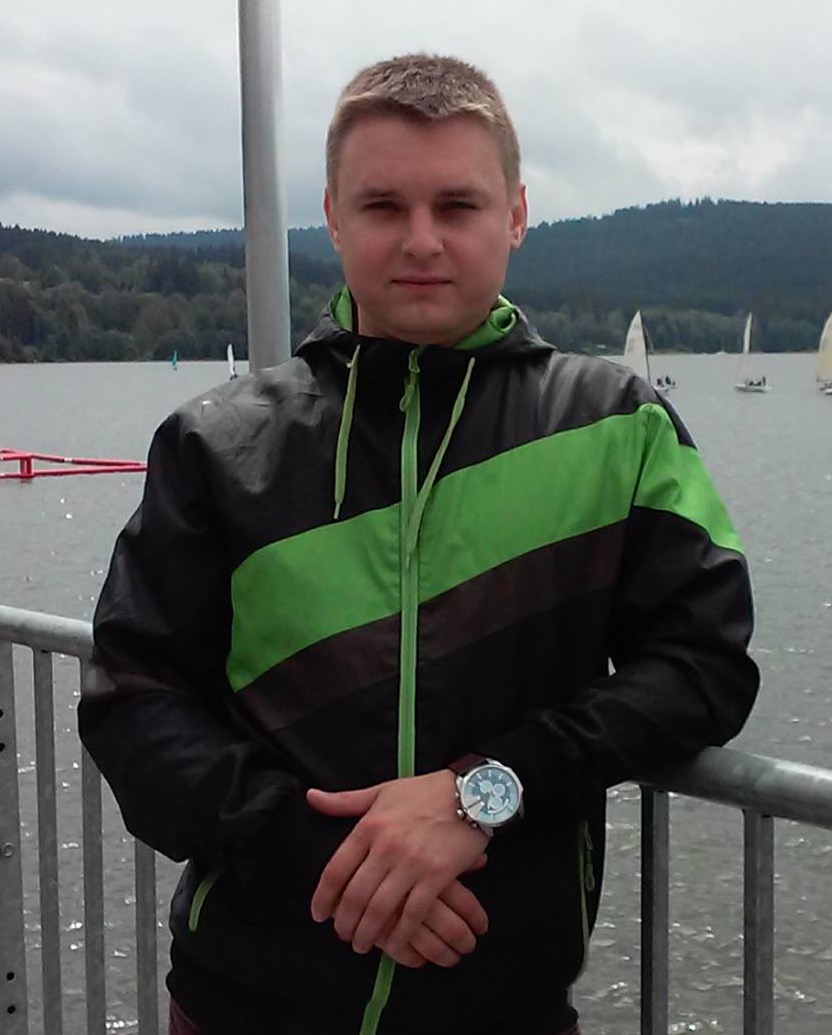 Lucie Kucharičová - fotografie a design
Ivo Příkazký - výroba kuchyní na míru
Martina Komoňová - interiérový design
Petr Martínek - Aquaponie
Ondřej Adamec - oprava veteránů
Zuzana Linzerová - výroba folklorních předmětů
Ivo Kylián - SEO konzultant
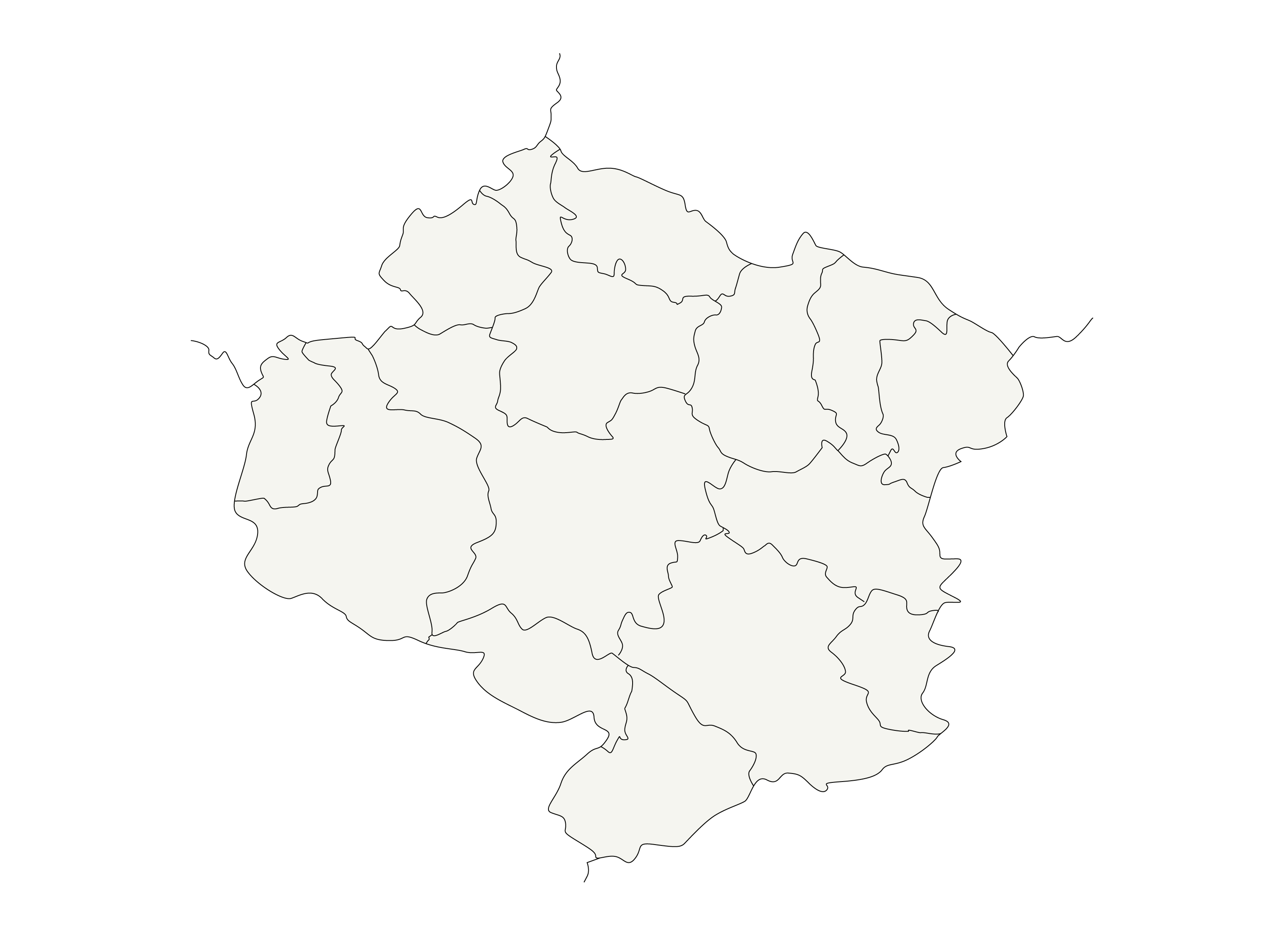 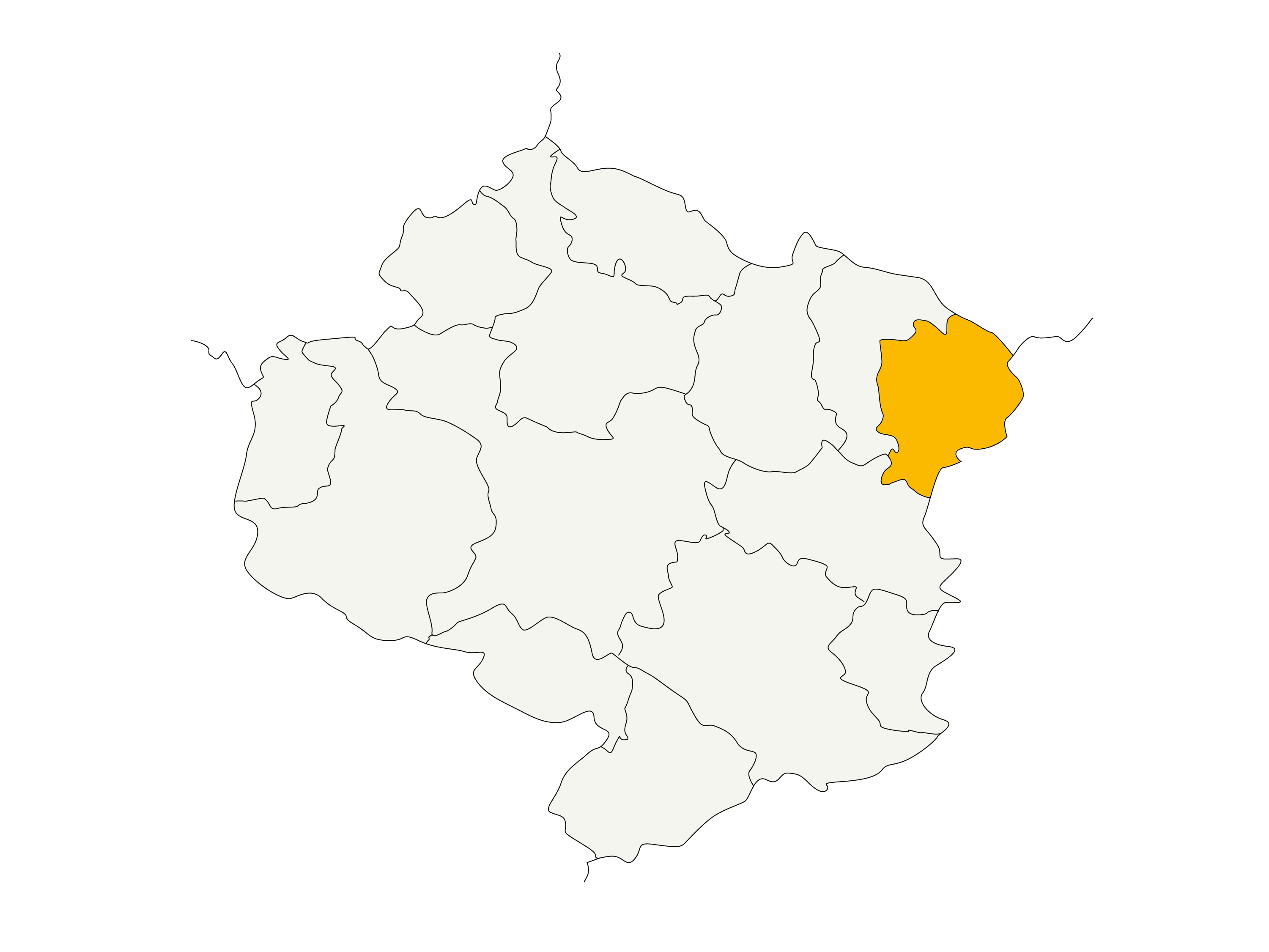 [Speaker Notes: pomoci lidem se realizovat aby rozvíjeli okolí a neodcházeli
zajistit, že se lidé i přistěhovávají]
Pilotáž
Vyhodnocení indikátorů (4-6 měsíců)
	Nespokojenost = ukončení spolupráce
	Spokojenost = další kurzy a růst komunity

Financování rozvoje
                 1) Na míru - dle stanového rozpočtu se parametry nastaví
                   2) Standardní - využití běžného modelu
[Speaker Notes: Každé město je specifické
	Úprava na míru – produkt, obsah, cílové skupiny i ceny
	cíl = Řeknete částku a my se pokusíme přinést návrh]
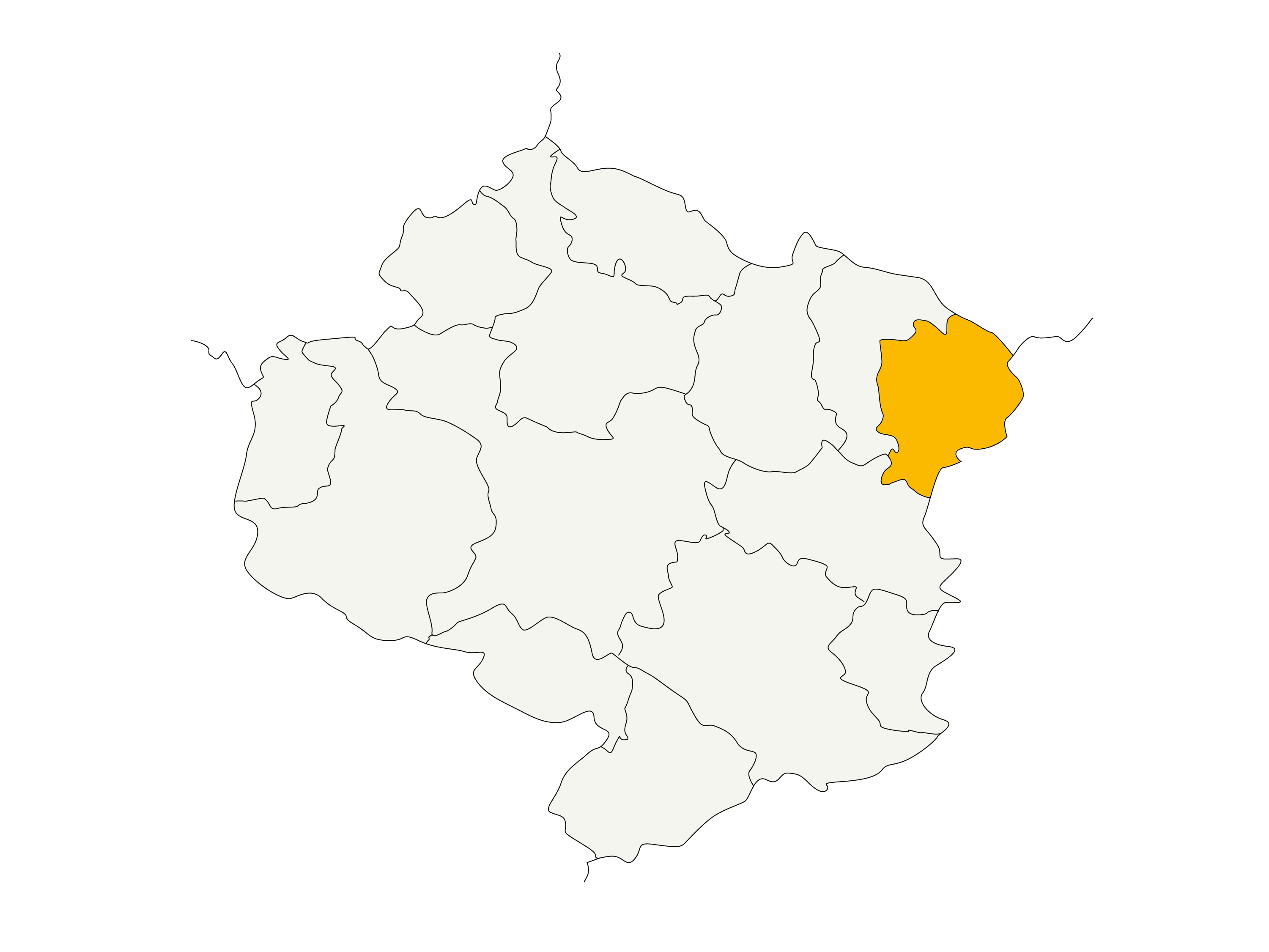 Shrnutí
Zamezení odlivu lidí a lákání nových


Vznik nových míst i služeb


Reakce na koronavirus (online)


Rozpočet k pilotáži?
[Speaker Notes: Pokud to dává smysl, hlavní otázkou zůstává možný rozpočet k pilotáži]
František Lukl – starosta Kyjova a předseda Svazu měst a obcí